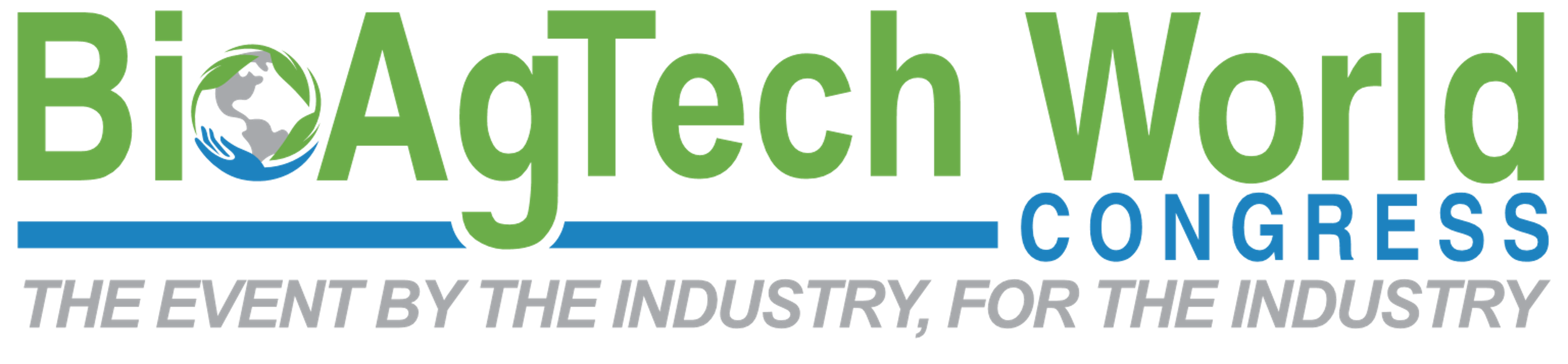 PRESENTER LOGO
Presentation Title
Subtitle
Author Name
Title, Company
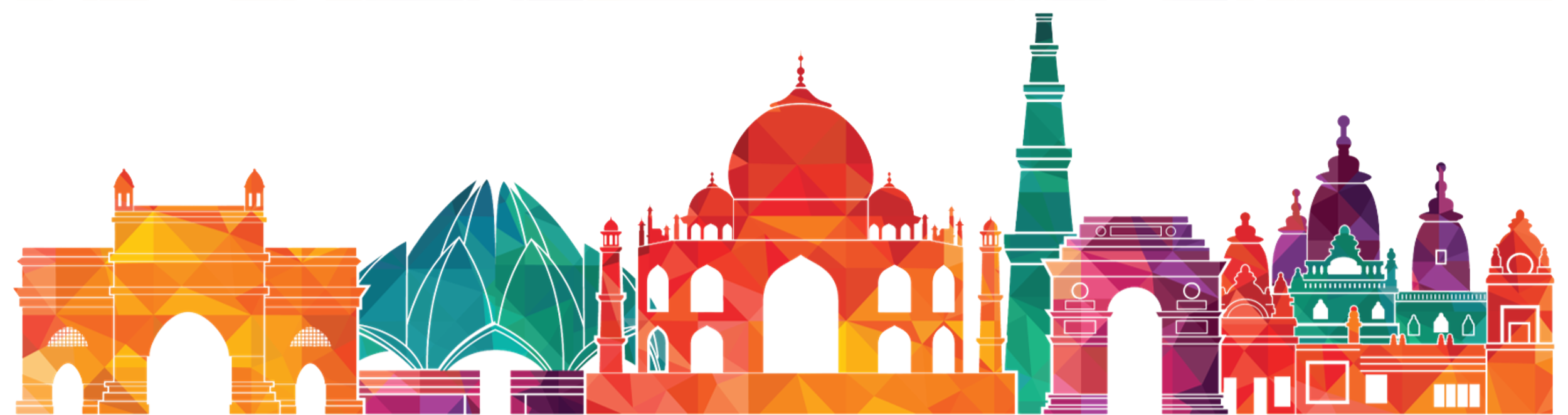 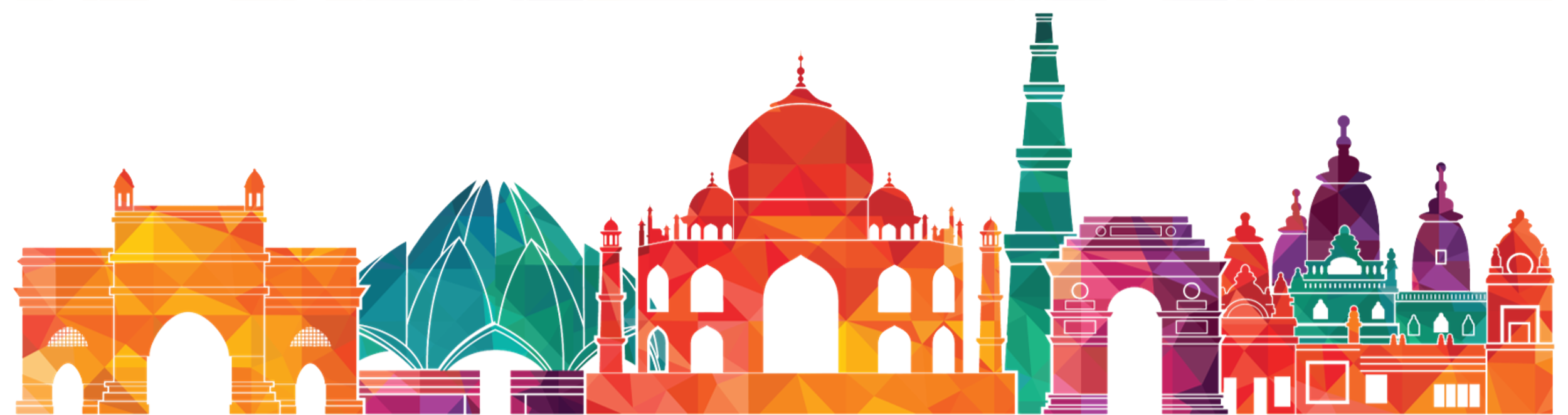 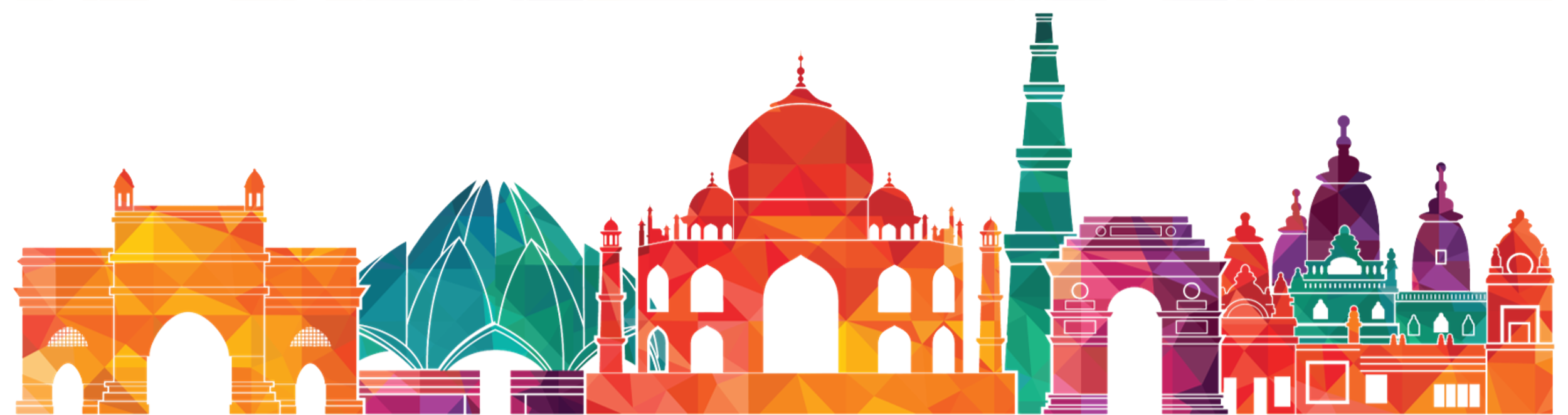 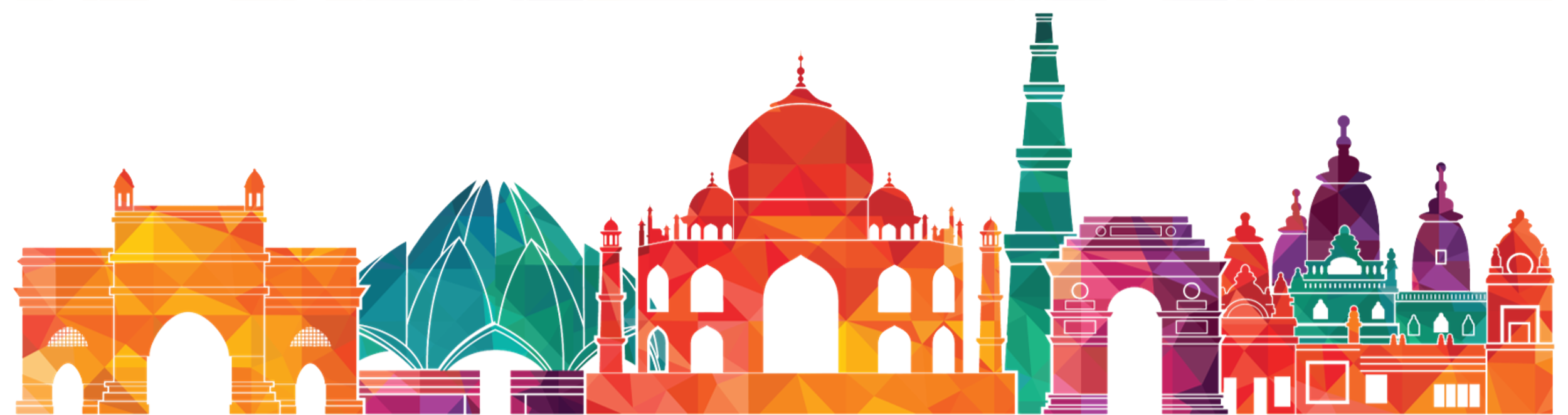 icon
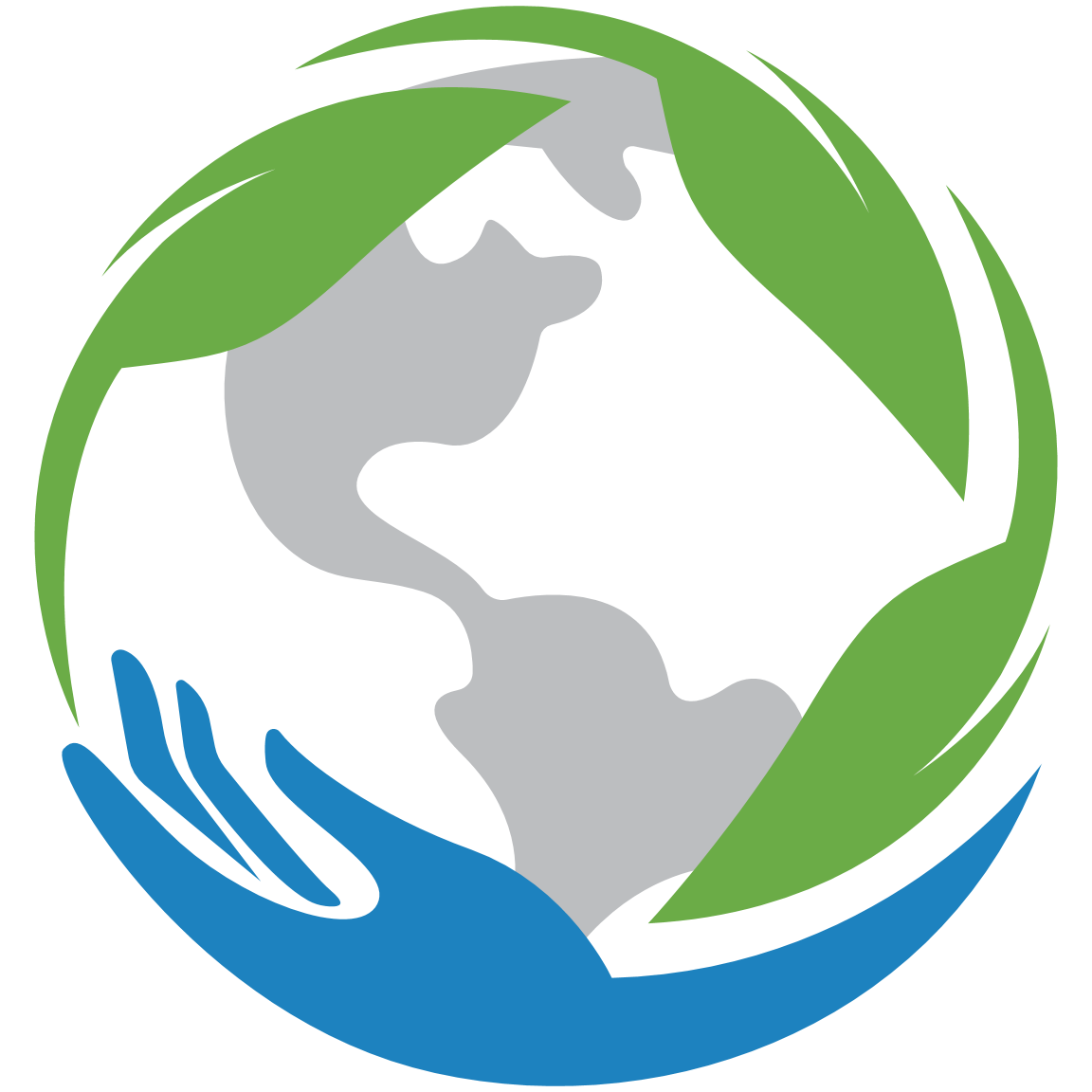 Slide Title
ABOUT INNOVATION: Originality, Field Adaptability, Efficacy, Technicality, Ease of Use and Adoption
icon
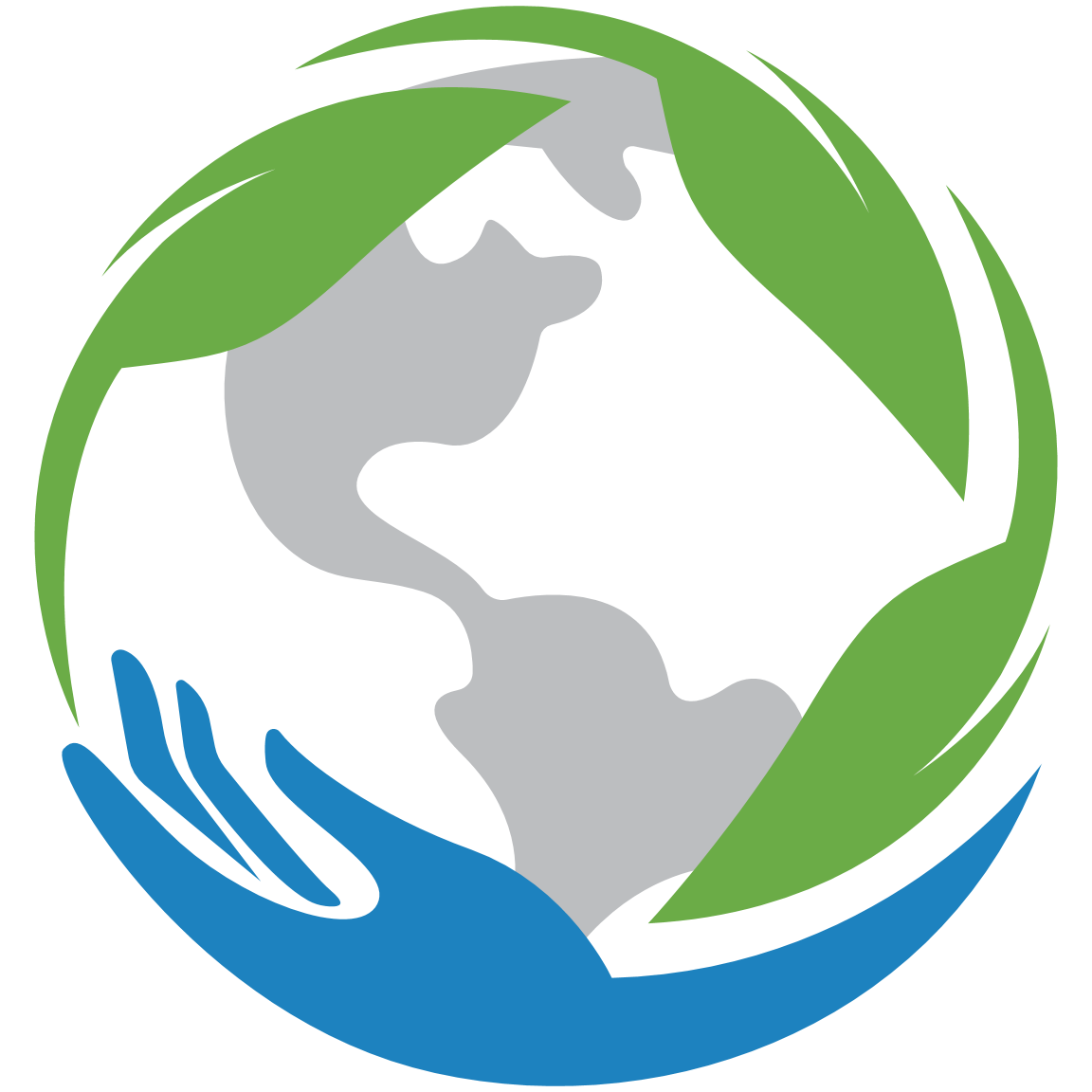 Slide Title
GO-TO-MARKET: Strategy and Targets
icon
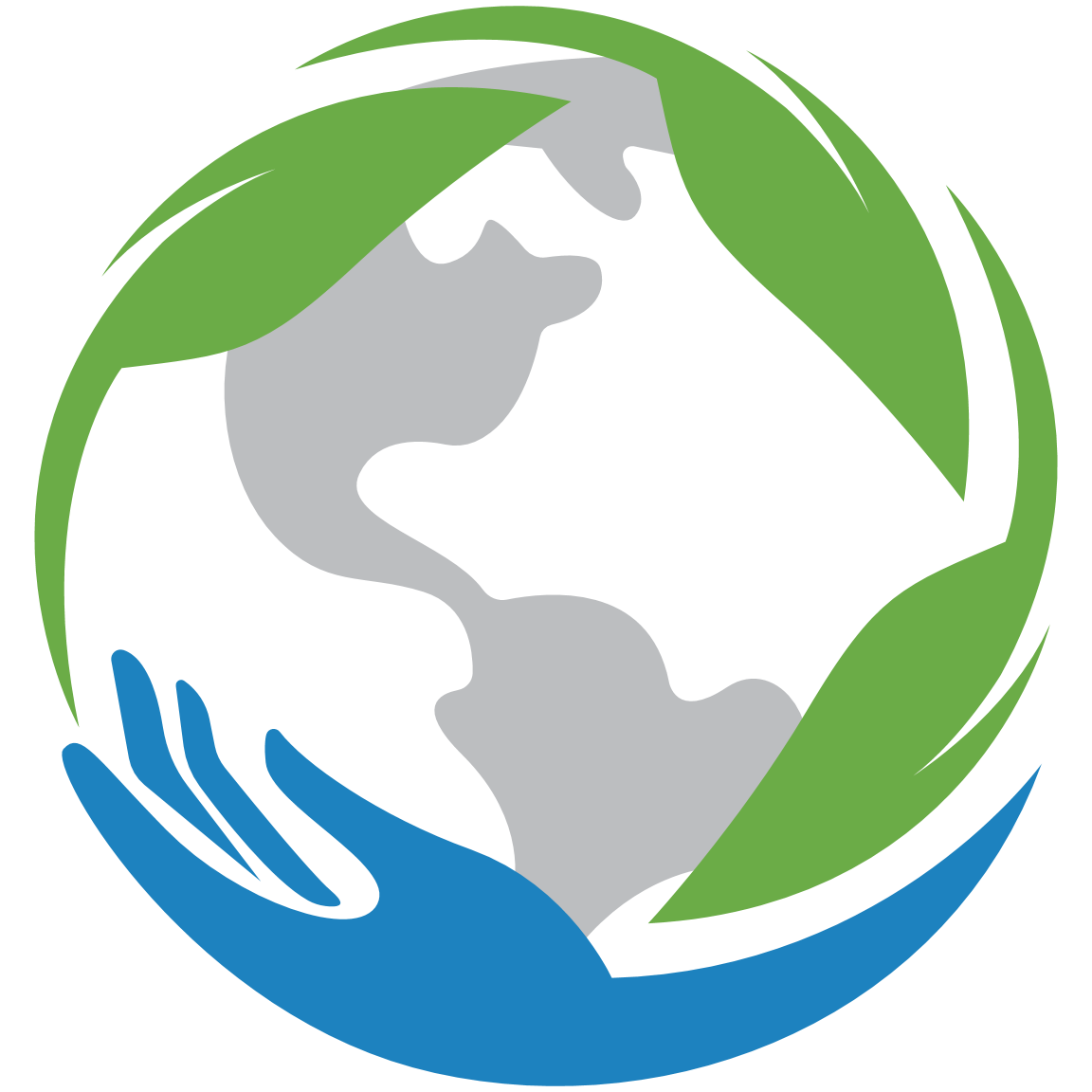 Slide Title
FARMERS’ ROI or ROI-RELATED DATA
icon
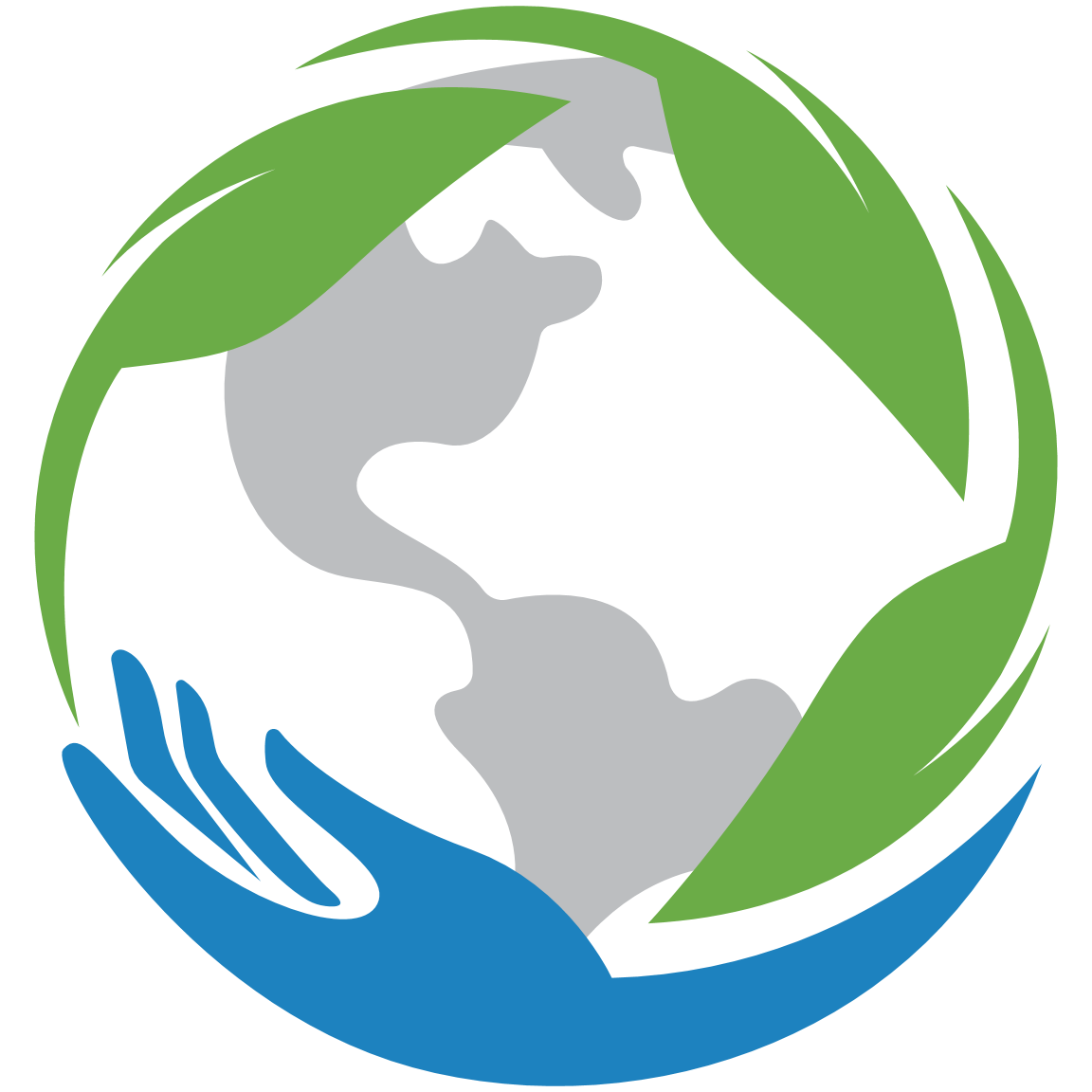 Slide Title
SUSTAINABILITY IMPACT: Planet, Profit and People
icon
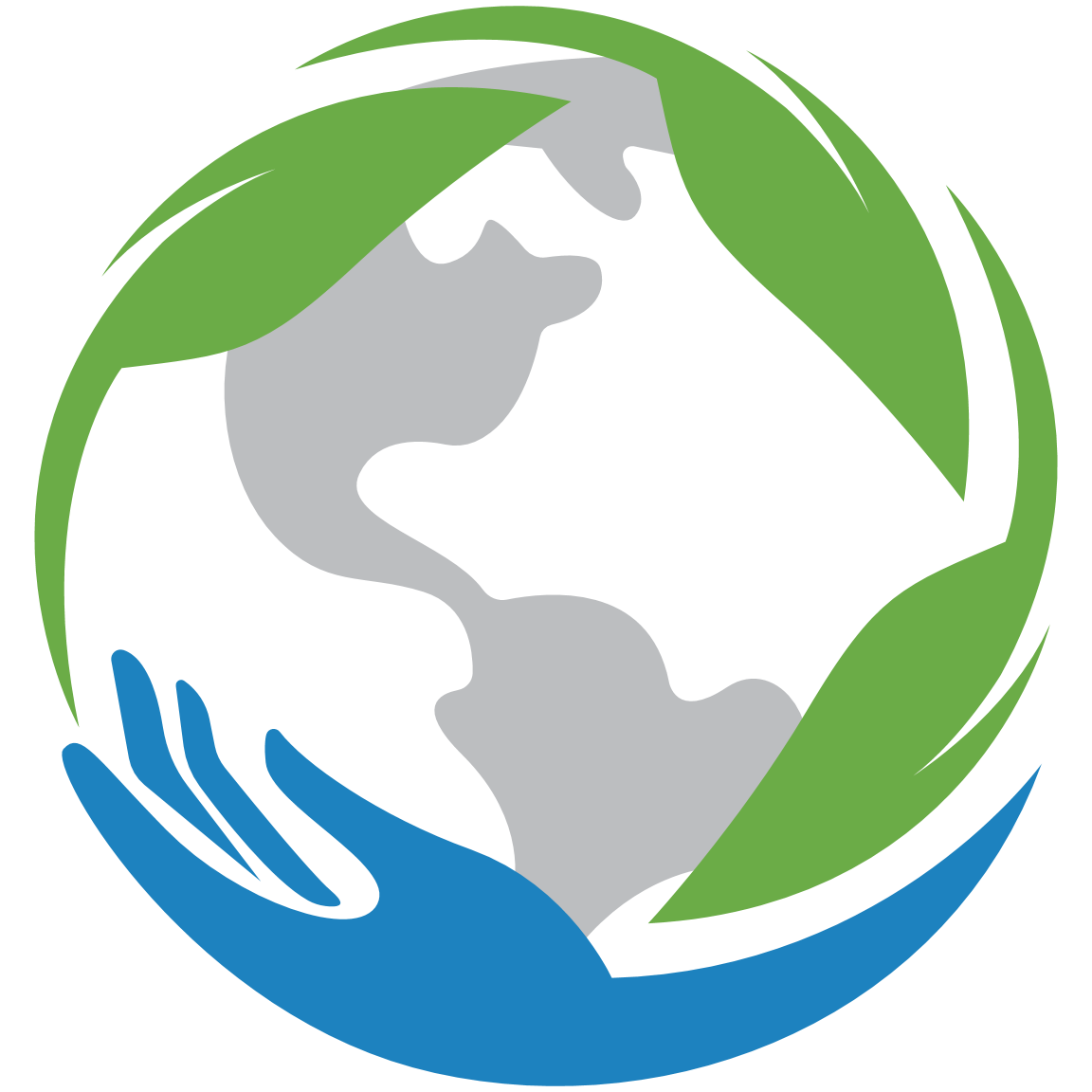 Slide Title
COMMERCIAL SUCCESS: Potential for Long-Term Growth
icon
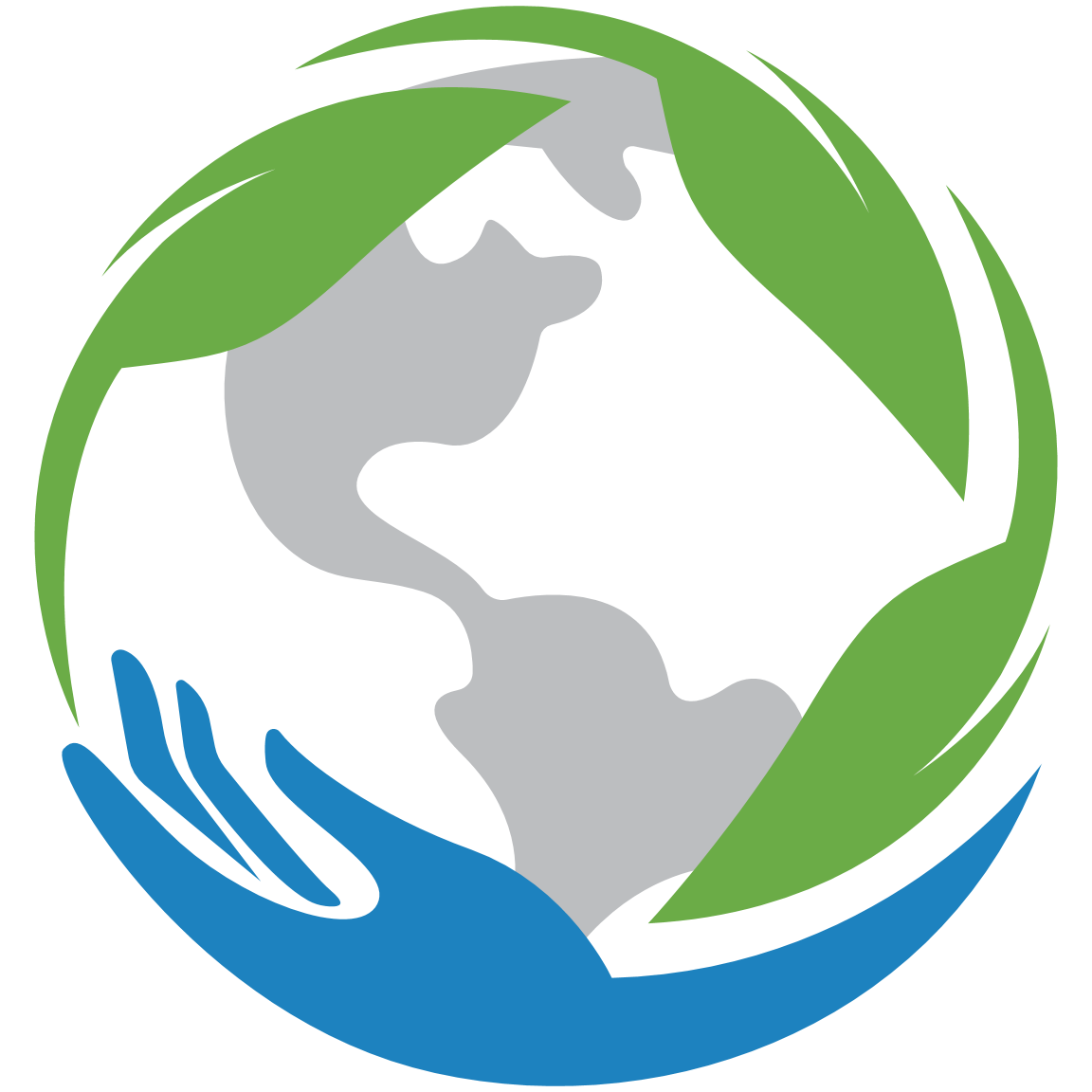 Slide Title
FIELD TRIAL DATA: Where applicable, especially in comparison with synthetic alternatives
icon
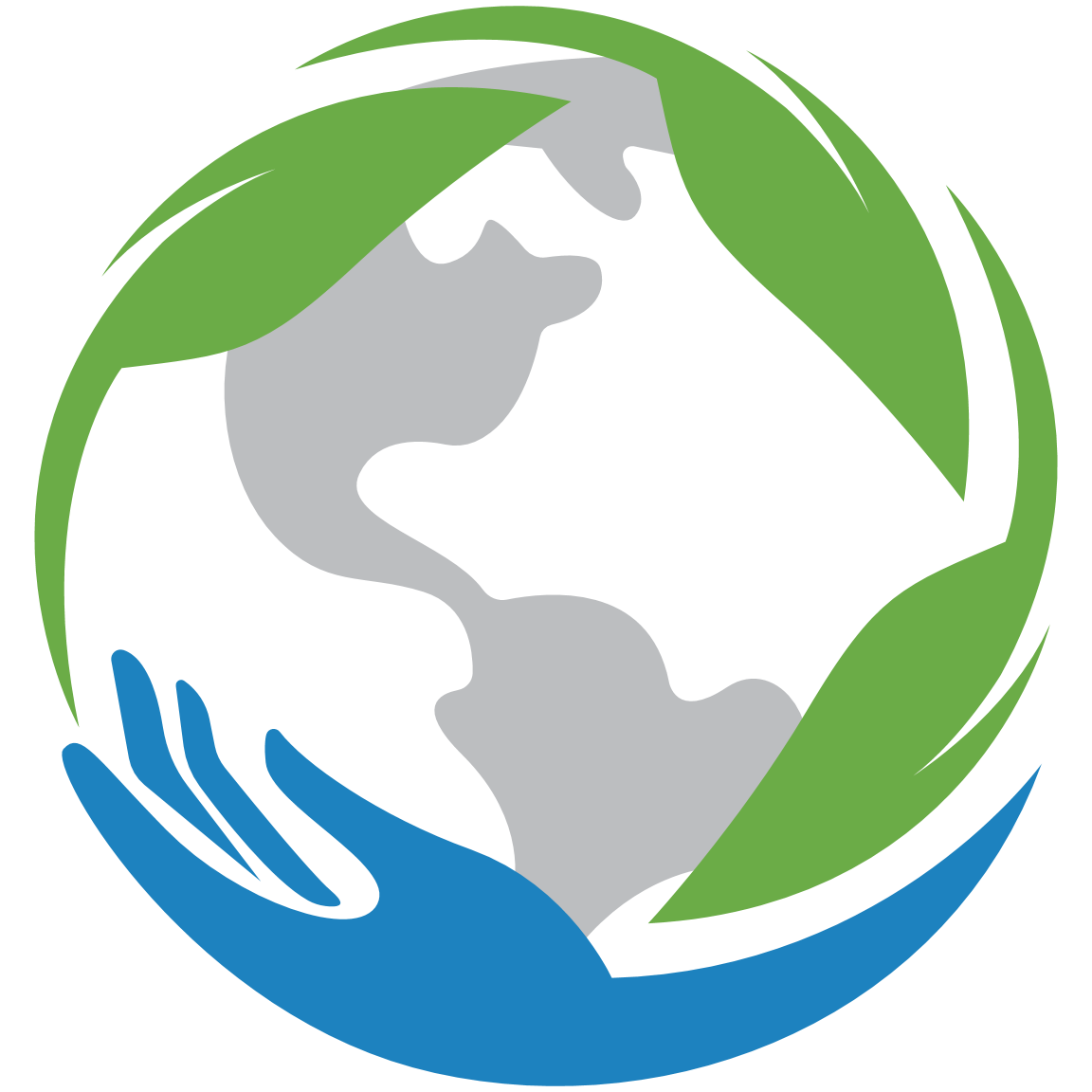 Slide Title
REGULATORY STATUS/PROGRESS – Crops and Geographies
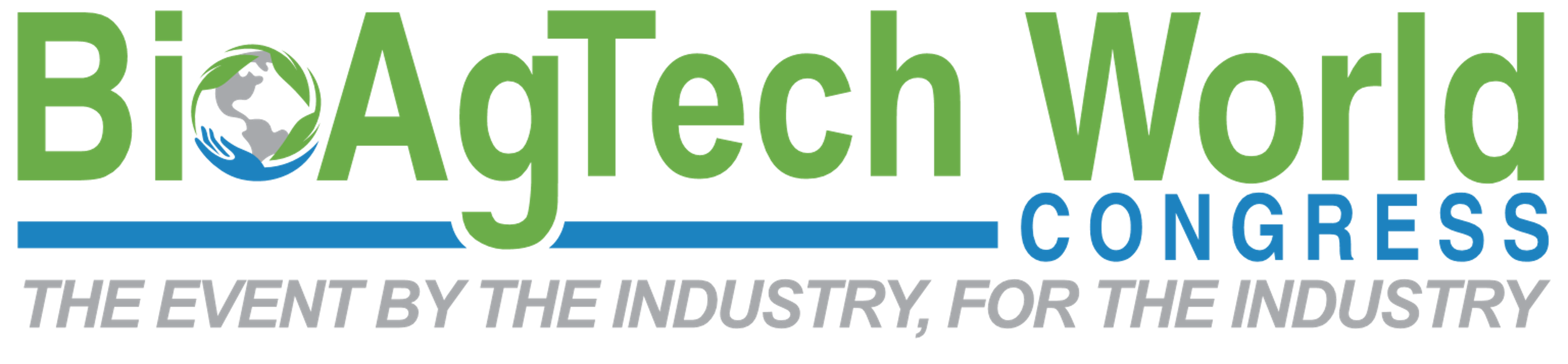 PRESENTER LOGO

Contact information (optional)
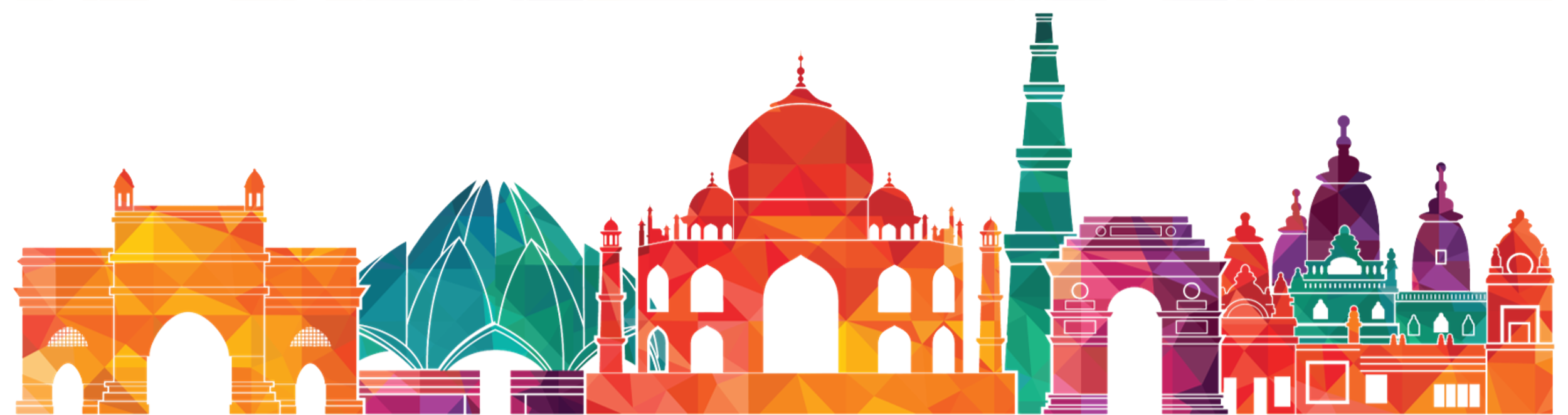 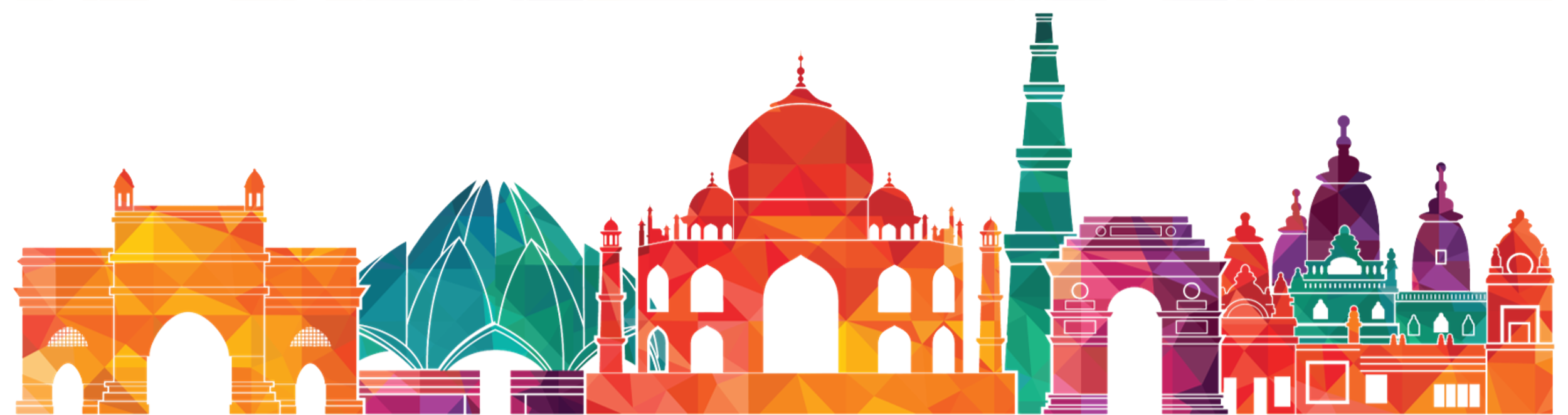 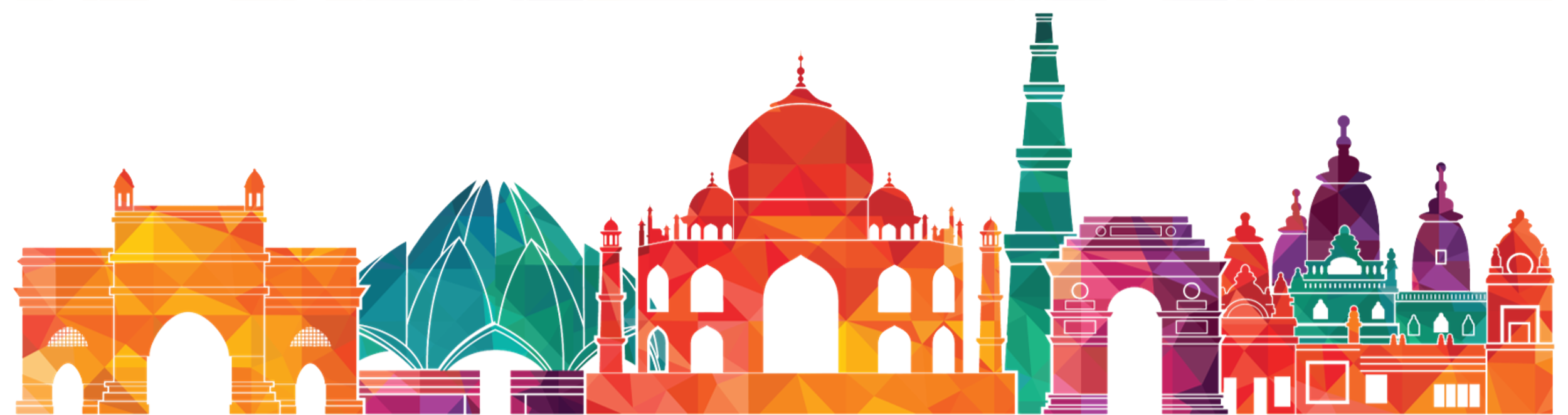 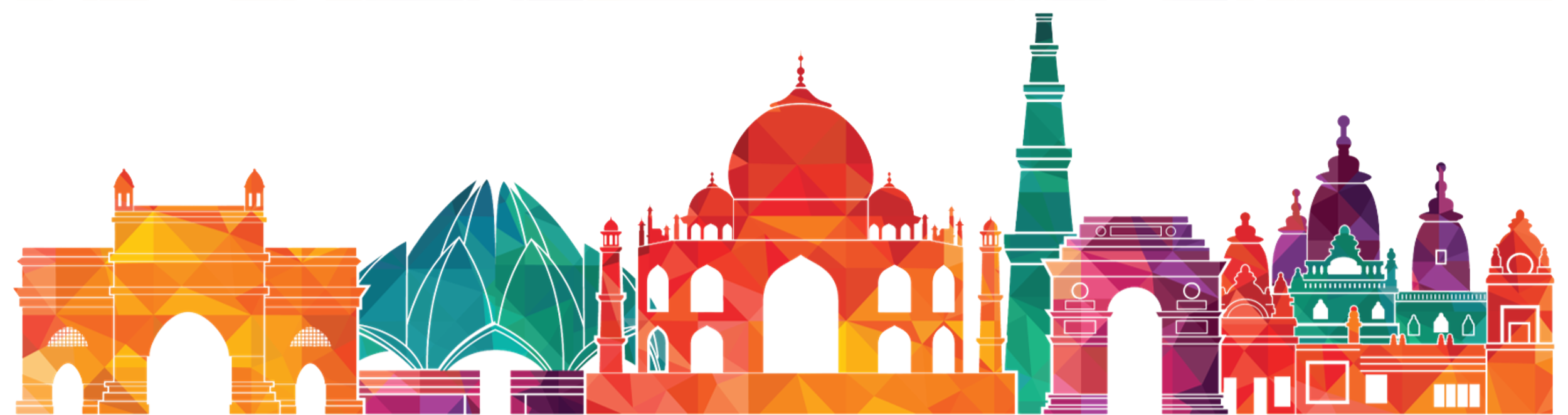